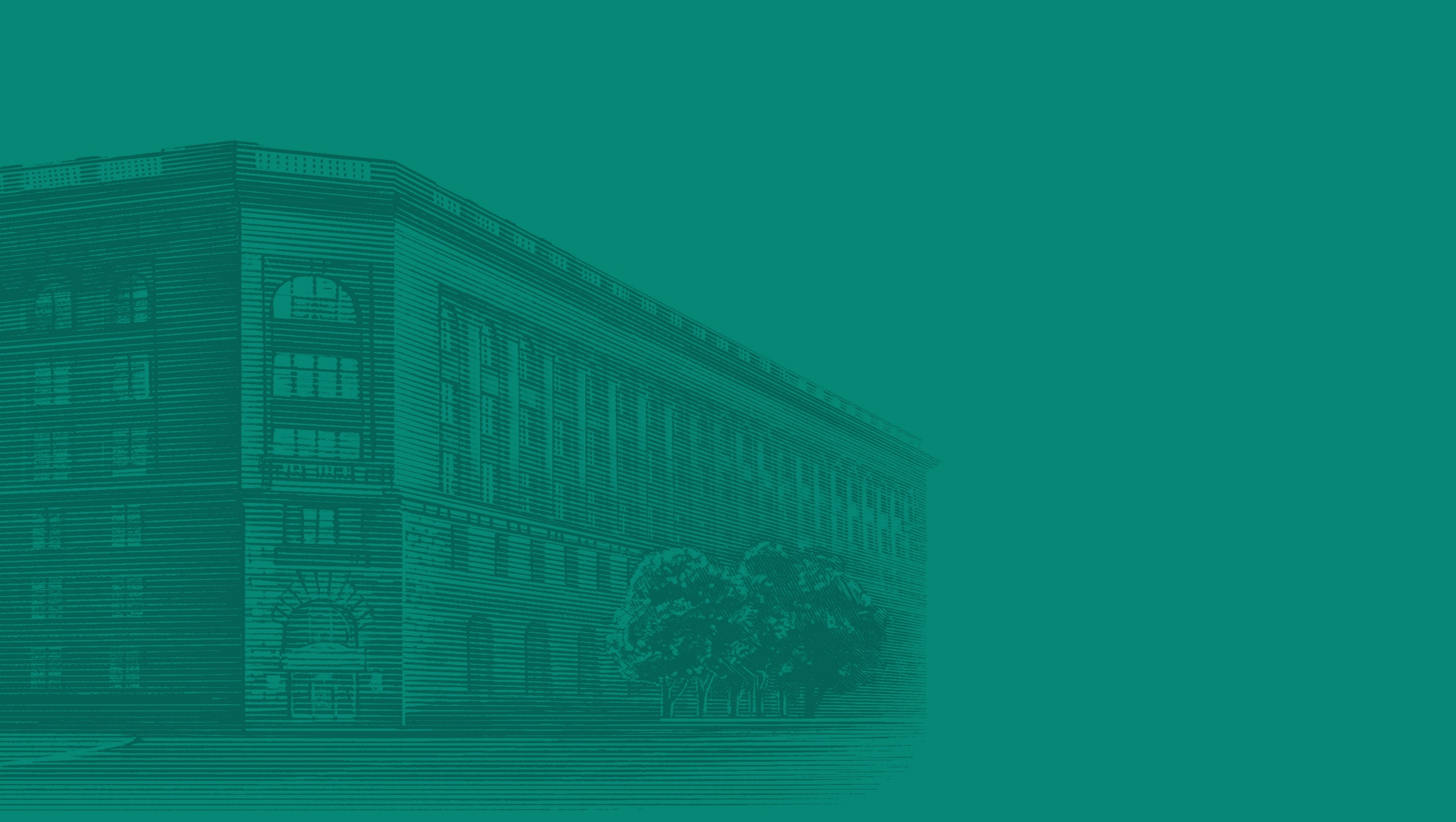 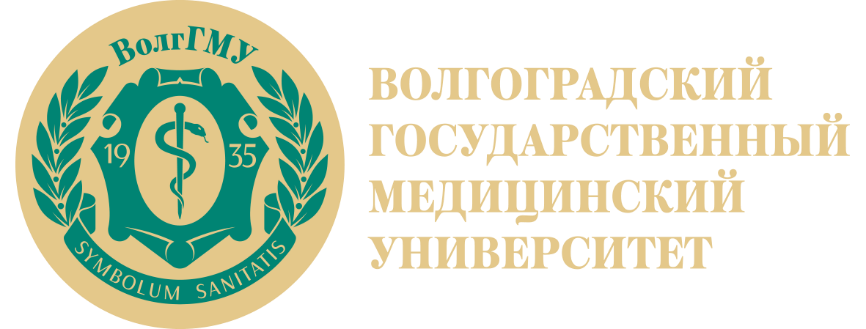 Роль волонтерства в здравоохранении региона и развитие гражданского воспитания на примере кейса Волгоградского государственного медицинского университета
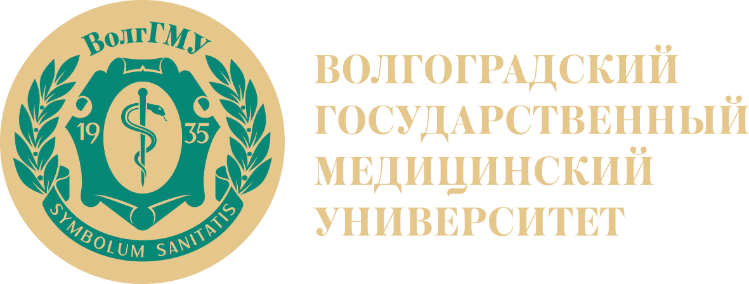 Волонтерская деятельность ВолгГМУ
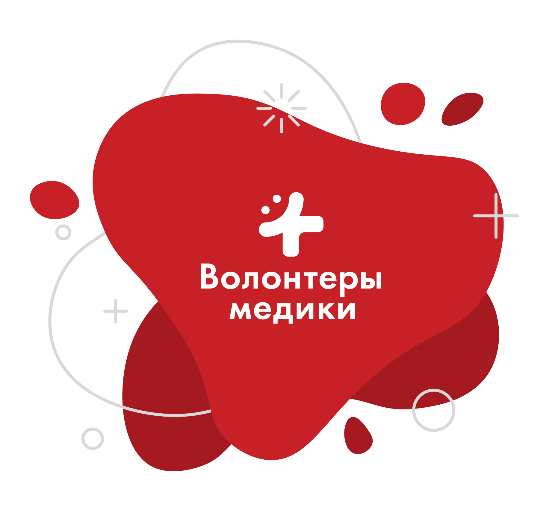 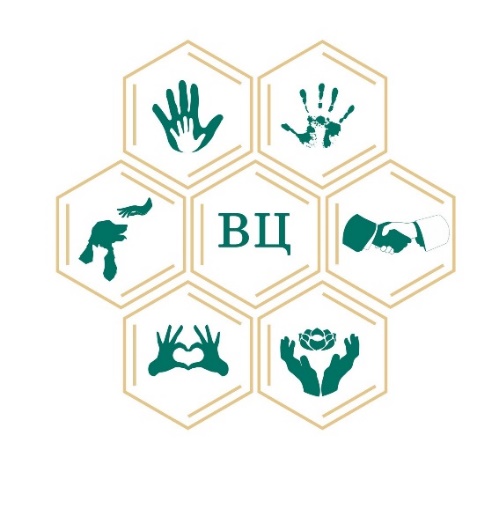 Волгоградское региональное отделениеВсероссийского общественного движения"Волонтёры - медики".
Волонтёрский центр Волгоградского государственного медицинского университета
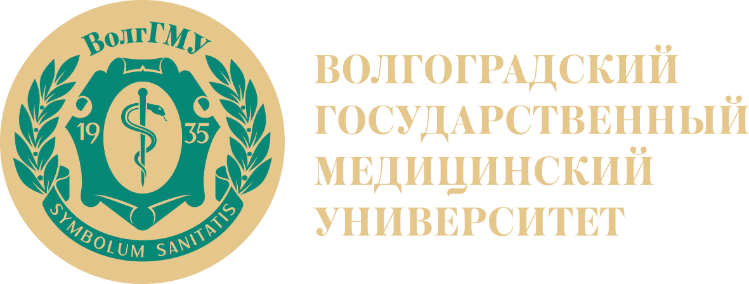 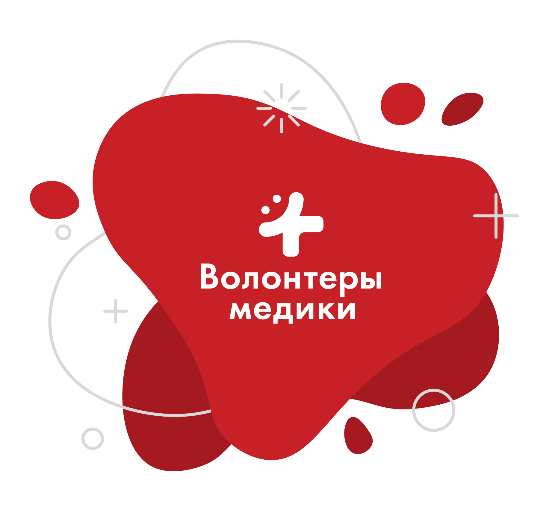 Помощь здравоохранению региона
Волгоградское региональное отделениеВсероссийского общественного движения"Волонтёры - медики".
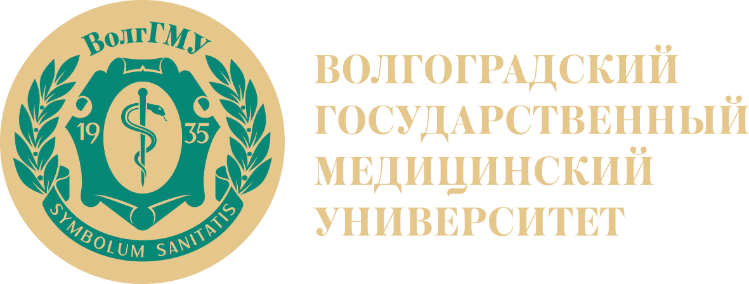 Волонтеры-медики
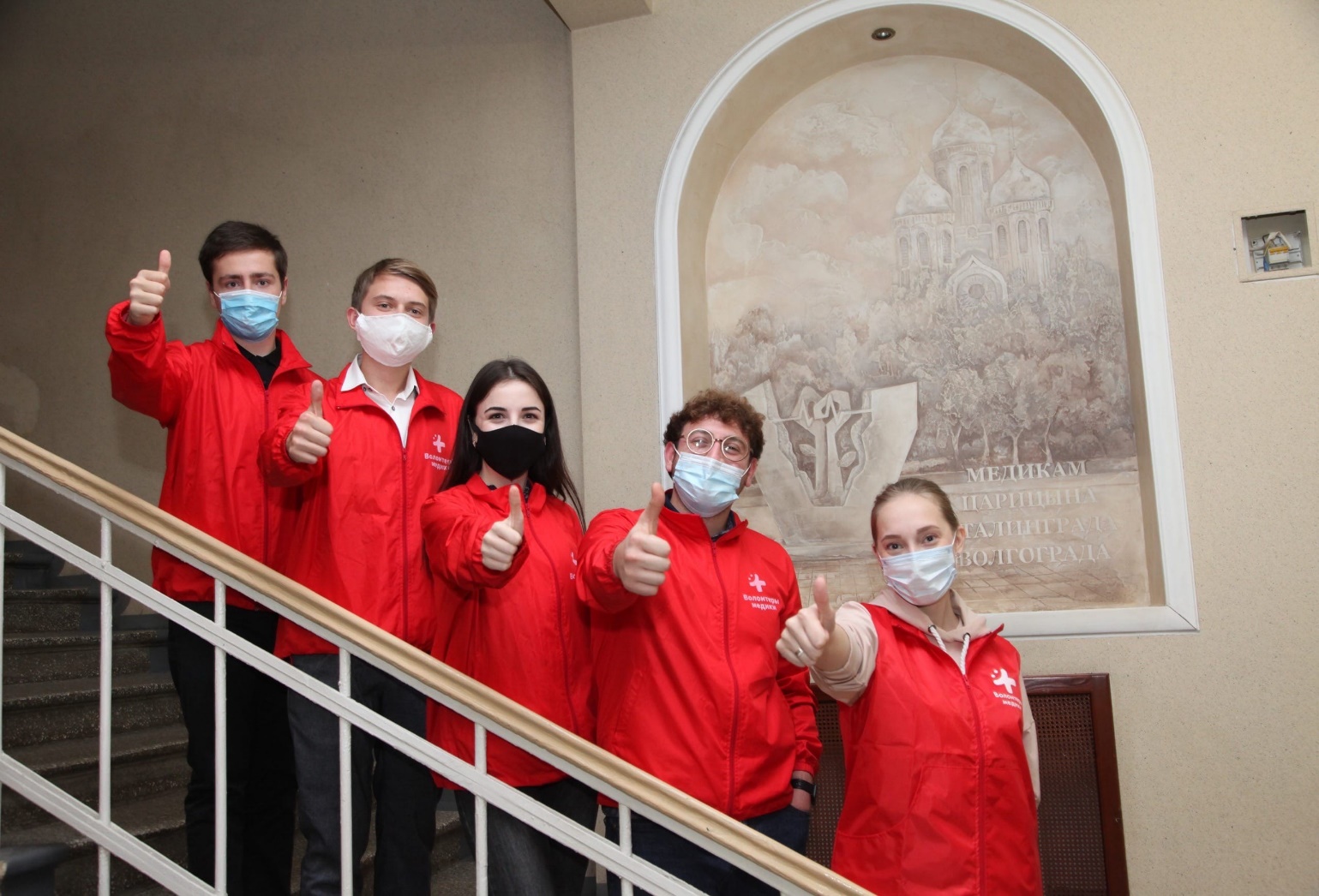 Волонтеры-медики оказывают помощь персоналу медучреждений, сопровождают спортивные и массовые мероприятия, повышают уровень медицинской грамотности населения, содействуют развитию донорства крови и популяризации здорового образа жизни, ведут профориентационную работу среди школьников.
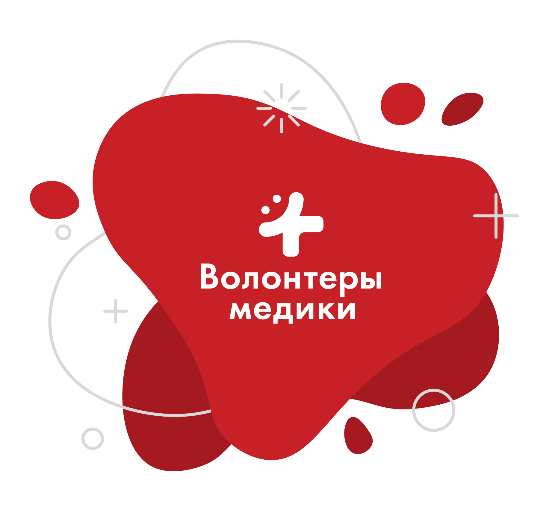 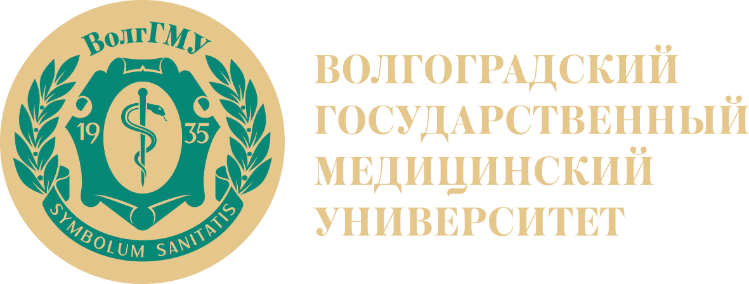 Волонтеры-медики
Помощь медицинским организациям
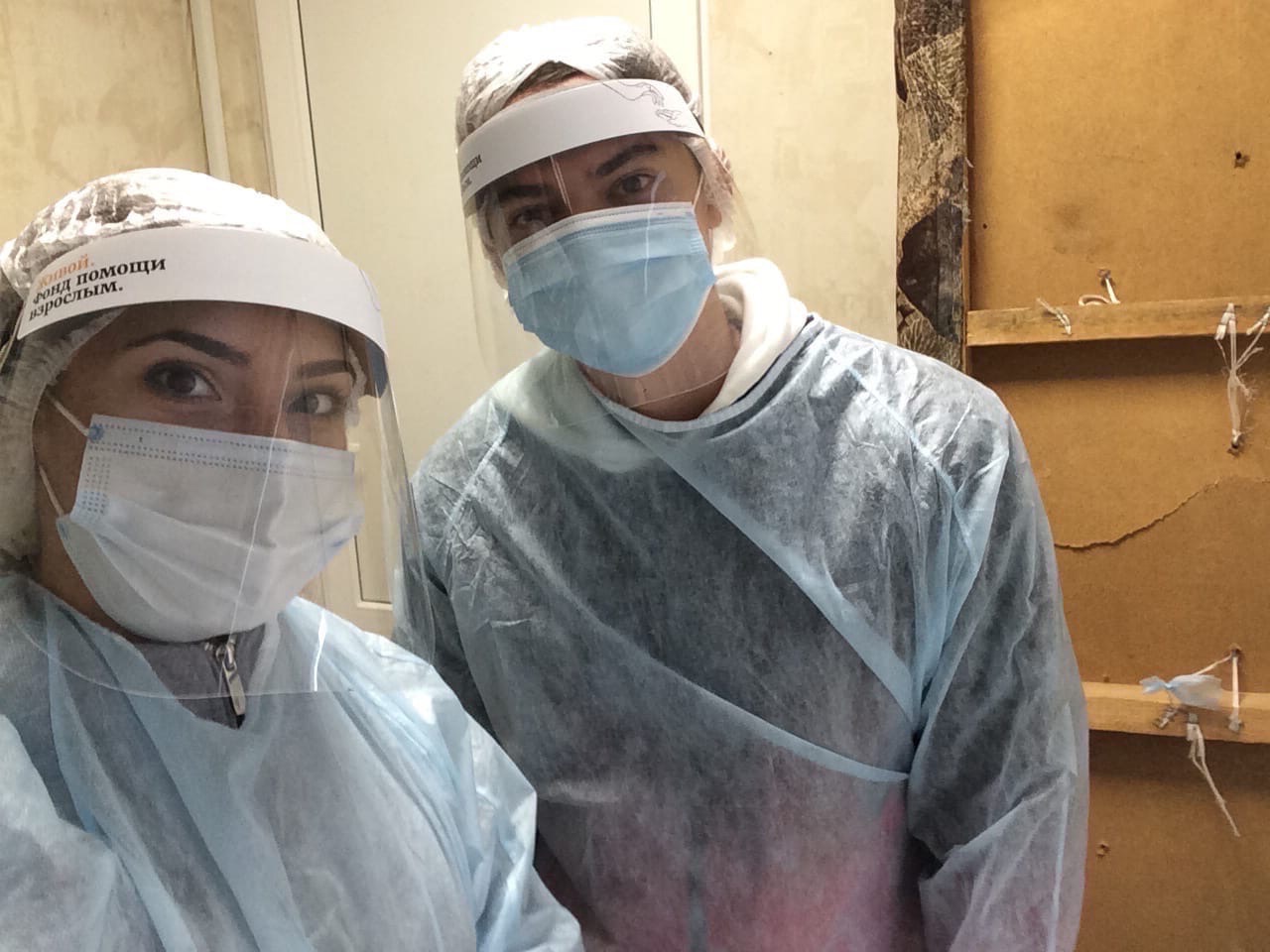 Приоритетные задачи:

Подготовка будущих высококвалифицированных сотрудников здравоохранения через волонтерскую практику;

Обеспечение дополнительного ухода и помощи пациентам, их родственникам и медицинскому персоналу в медицинских учреждениях;

Создание условий для формирования позитивного отношения и повышение доверия у населения к медицинским организациям и системе здравоохранения в целом
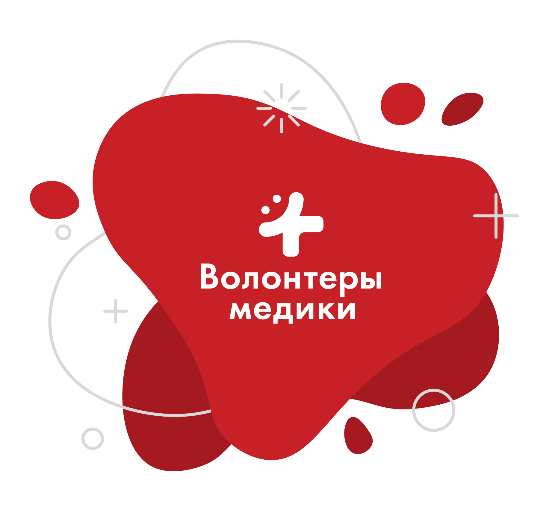 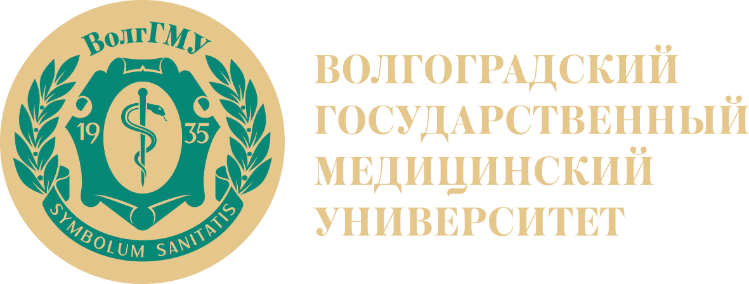 Волонтеры-медики
Санитарно-профилактическое просвещение
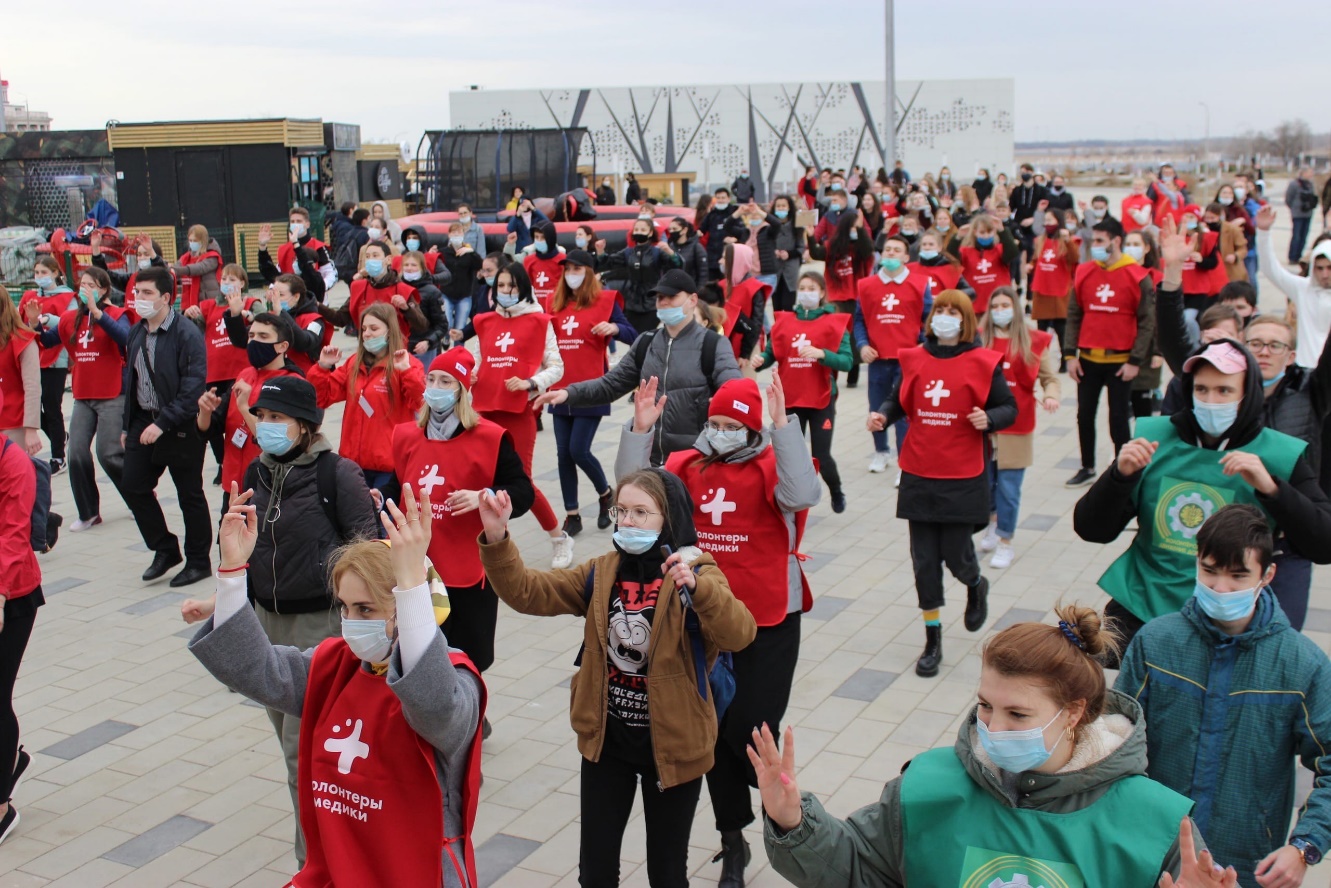 Волонтеры-медики проводят системную работу и масштабные информационные кампании, направленные на профилактику социально значимых заболеваний.
В зоне внимания — сердечно-сосудистые, онкологические, йоддефицитные заболевания, сахарный диабет, алко-, табако-, наркозависимости, ВИЧ-инфекция и СПИД, а также другие заболевания, которые требуют особенного внимания, например, дегенеративные заболевания суставов и вопросы сохранения зрения.
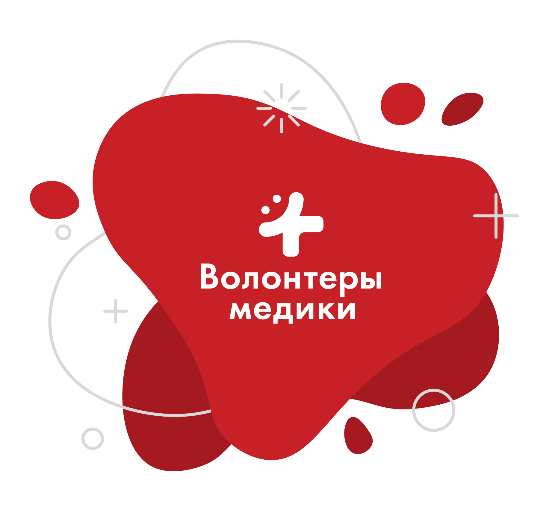 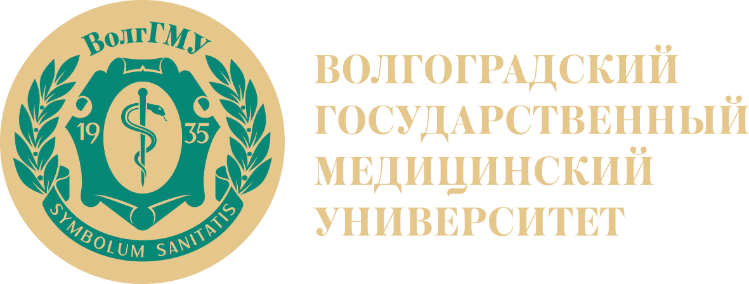 Волонтеры-медики
Обучение первой помощи и сопровождение мероприятий
Задачи направления:

Внедрение и продвижение единой системы обучения волонтеров медиков навыкам оказания первой медицинской помощи

Реализация программы обучения и применение навыков первой помощи при проведении спортивных и массовых мероприятий
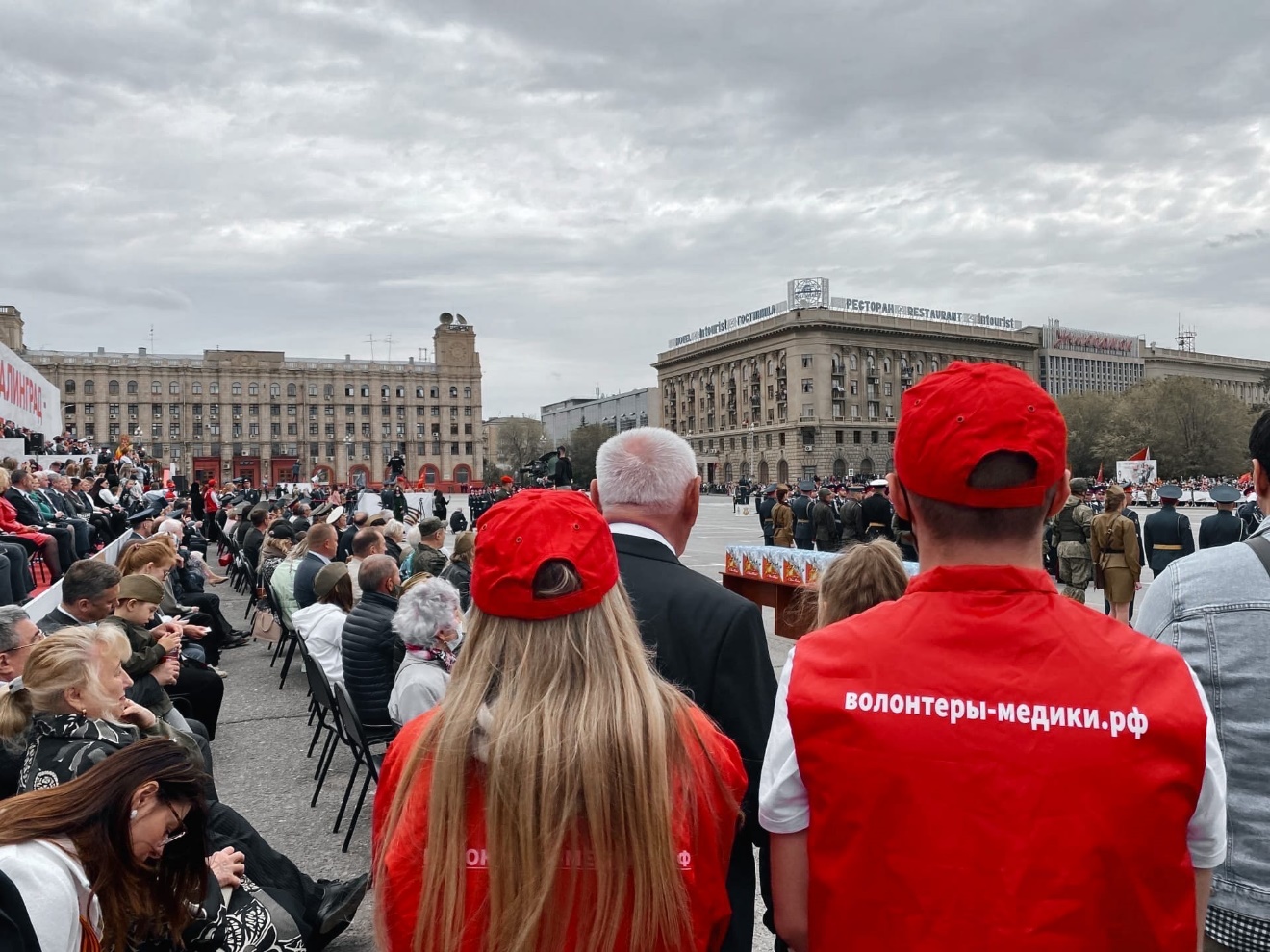 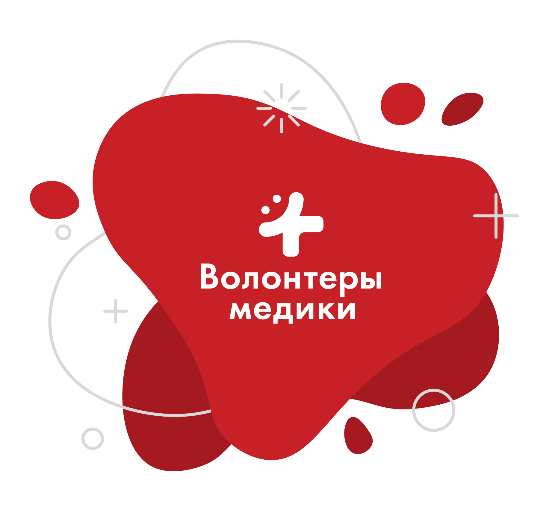 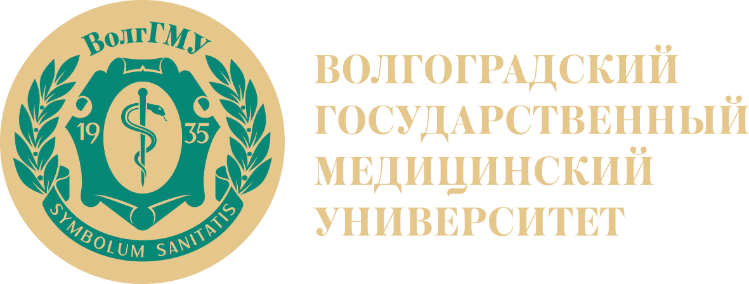 Волонтеры-медики
Здоровый образ жизни
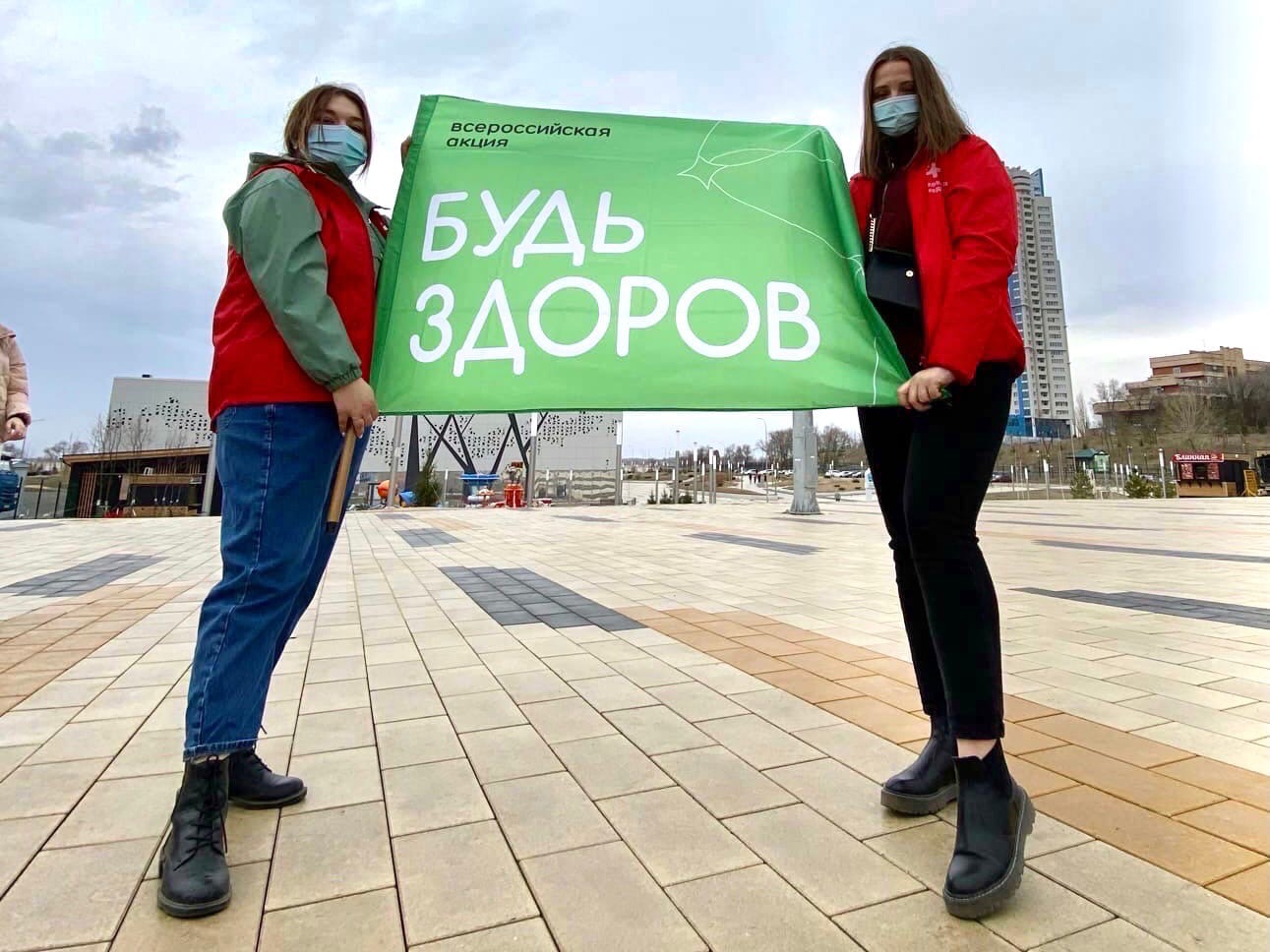 Волонтеры направления занимаются популяризацией ценностей здорового образа жизни, оказывают содействие сохранению и укреплению физического и психического здоровья населения России
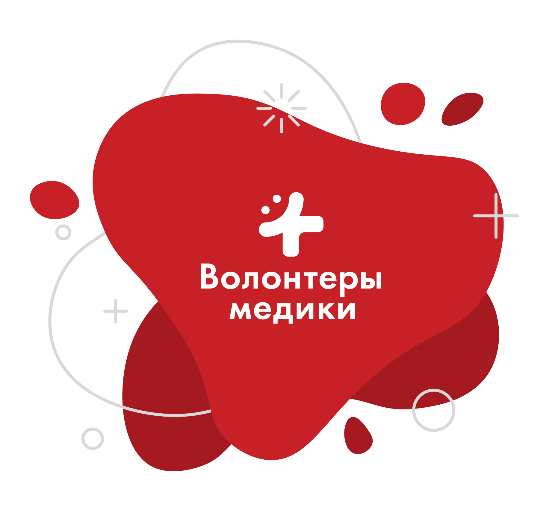 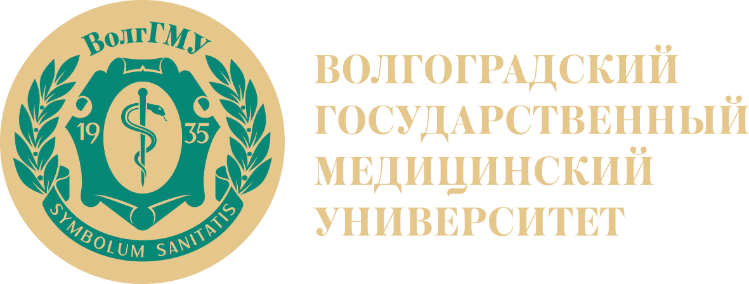 Волонтеры-медики
Популяризация кадрового донорства
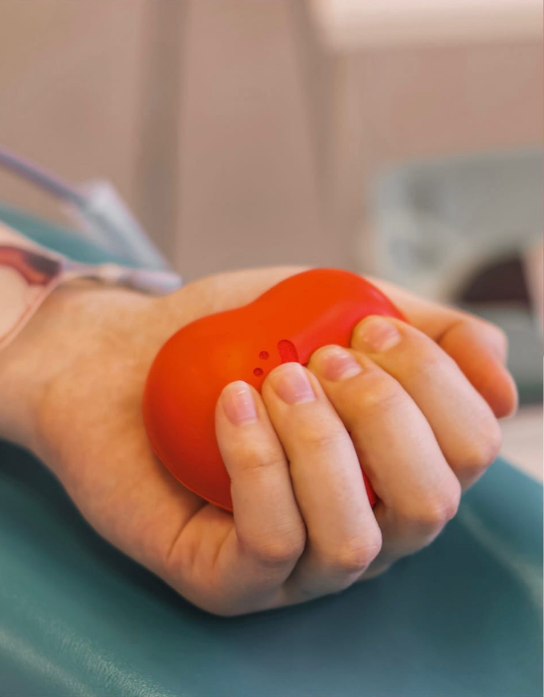 Волонтеры-медики занимаются развитием и популяризацией кадрового донорства крови, костного мозга и гемопоэтических стволовых клеток, созданием сообщества активных волонтеров-доноров, формированием здоровых привычек у доноров, привлечением внимания общественности к проблеме малого распространения безвозмездности и регулярности донаций, помогают в работе службы крови
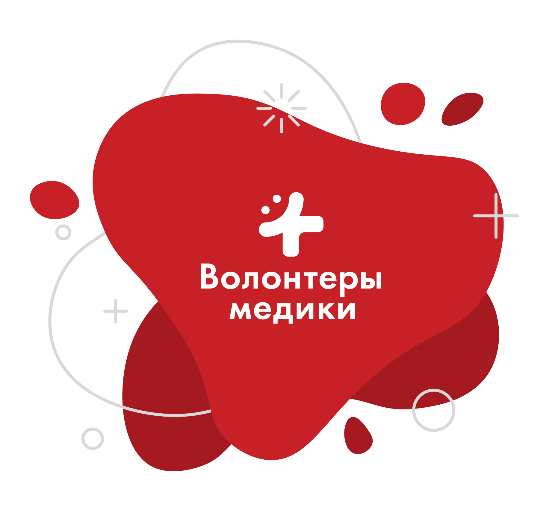 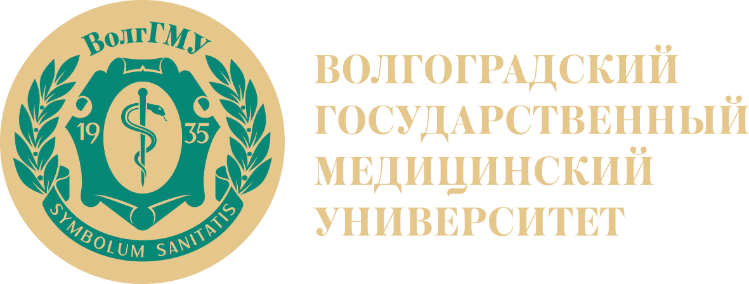 Волонтеры-медики
Психологическая помощь населению
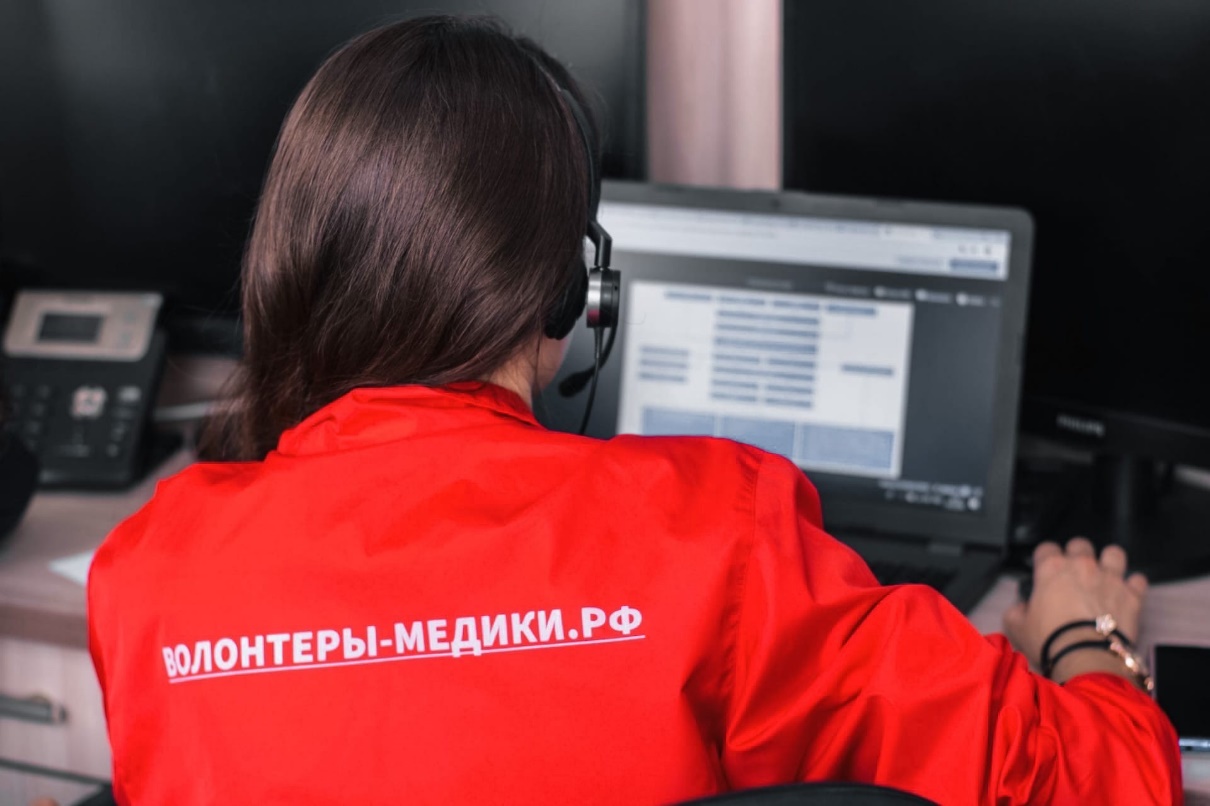 Волонтеры-психологи оказывают безвозмездную психологическую помощь населению. 
Направление начало свою деятельность в рамках акции #МыВместе в середине марта 2020 года во время пандемии коронавируса. С середины марта 230 000 человек получили консультации от волонтеров-психологов. Около 8 000 профессионалов оставили заявки на оказание волонтерской помощи. Сформированное волонтерское сообщество психологов постоянно преобразовывается и развивается с помощью Всероссийского общественного движения «Волонтеры-медики».
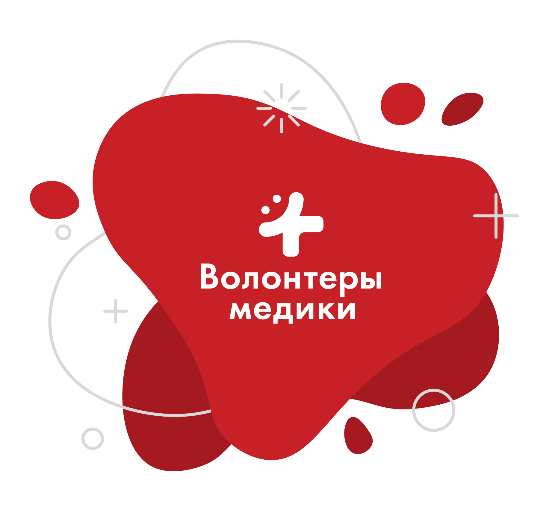 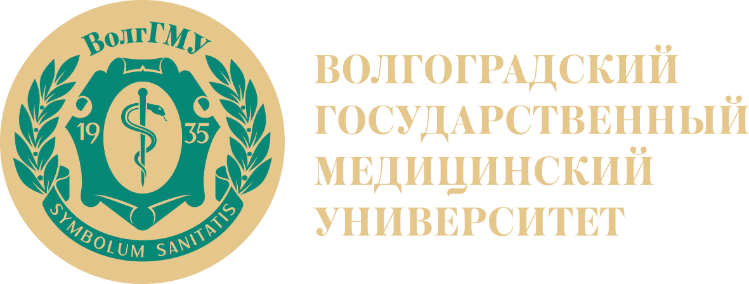 Волонтеры-медики
Программы для школьников
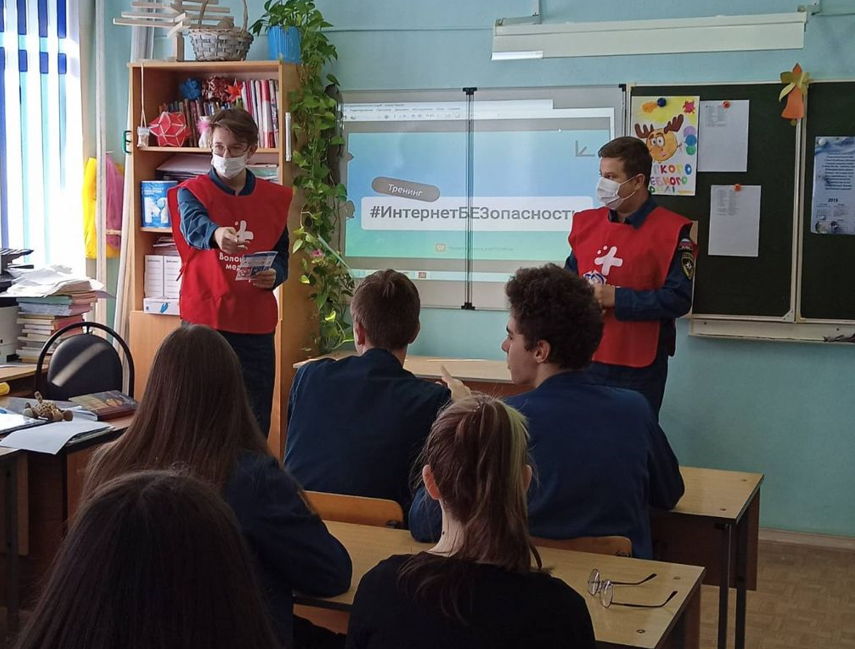 Цель направления – дать школьникам объективное представление о системе здравоохранения и медицинских профессиях, подготовить подростков к волонтерской деятельности в медицине.
Юные волонтеры-медики занимаются пропагандой здорового образа жизни и рассказывают о вреде пагубных привычек сверстникам в своем образовательном учреждении, а после прохождения программы профориентации помогают медперсоналу в больницах и поликлиниках.
Программа профориентации нацелена на содействие осознанному выбору школьниками своей будущей профессии в области здравоохранения и вовлечение их в добровольческую деятельность.
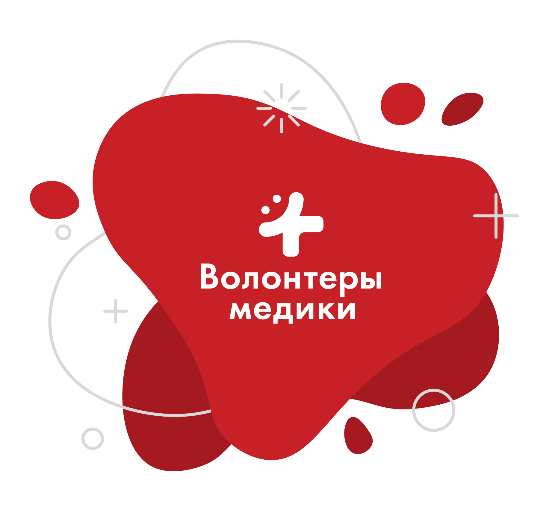 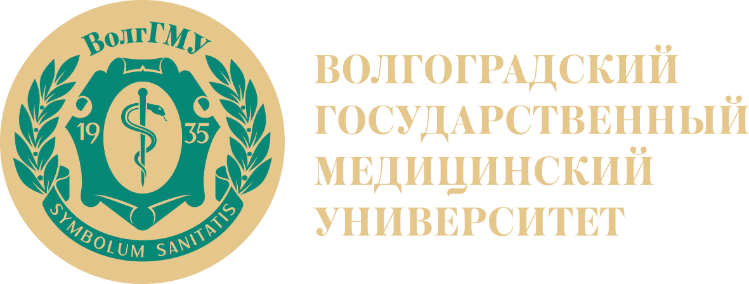 Волонтеры-медики
Специальный-проект «Добро в село»
Проект «Добро в село» организован Министерством здравоохранения Российской Федерации совместно с Аппаратом Правительства Российской Федерации, Федеральным агентством по делам молодежи и ВОД «Волонтеры-медики».
Целью проекта является улучшение состояния фельдшерско-акушерских пунктов (ФАП), а также повышение доступности медицинских знаний и оказания медицинских услуг населению.
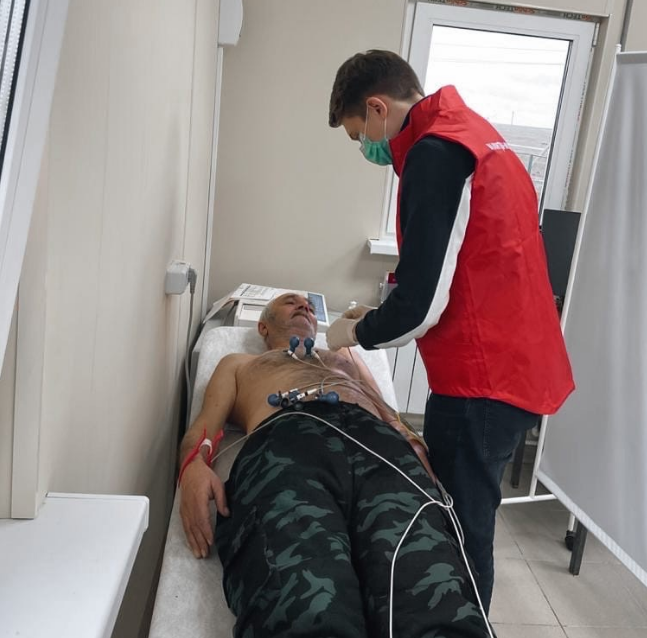 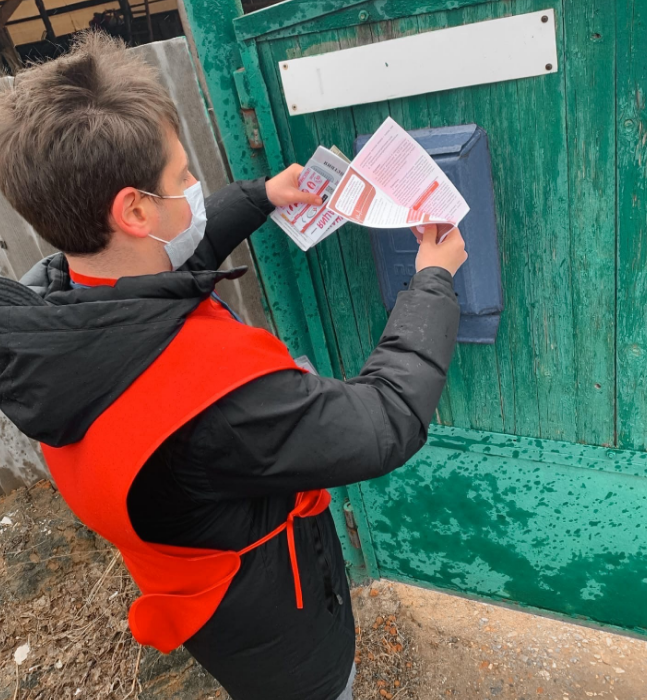 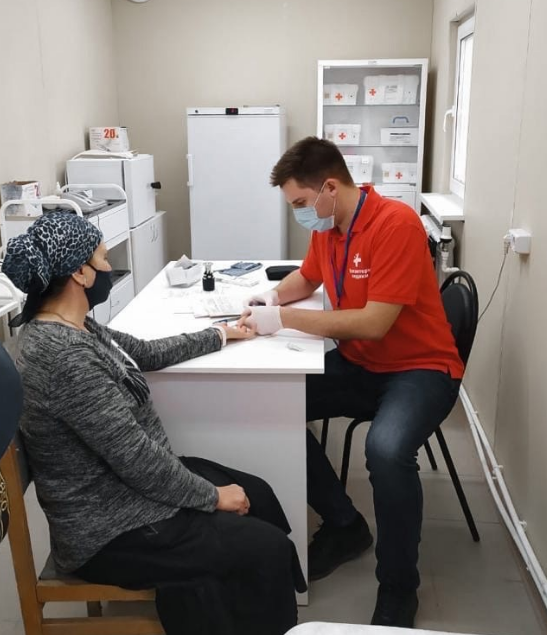 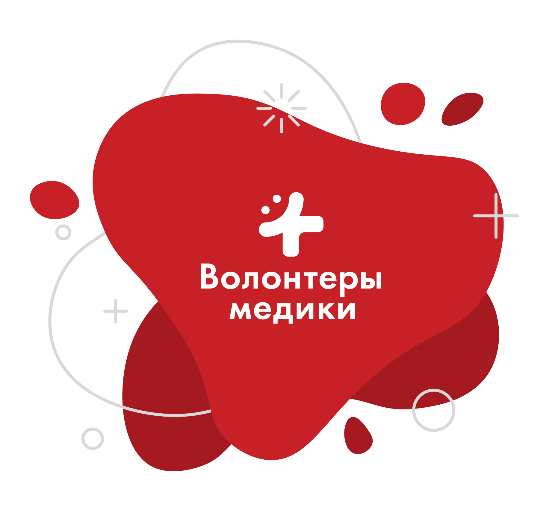 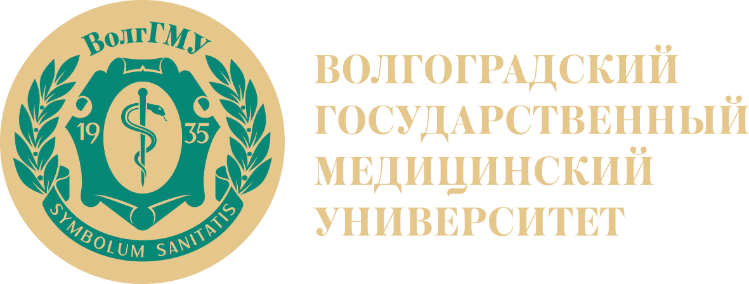 С самого начала пандемии COVID-19 волонтеры-медики приступили к обработке заявок горячей линии, в связи с обострением эпидемиологической ситуации
Волонтеры медики и COVID-19
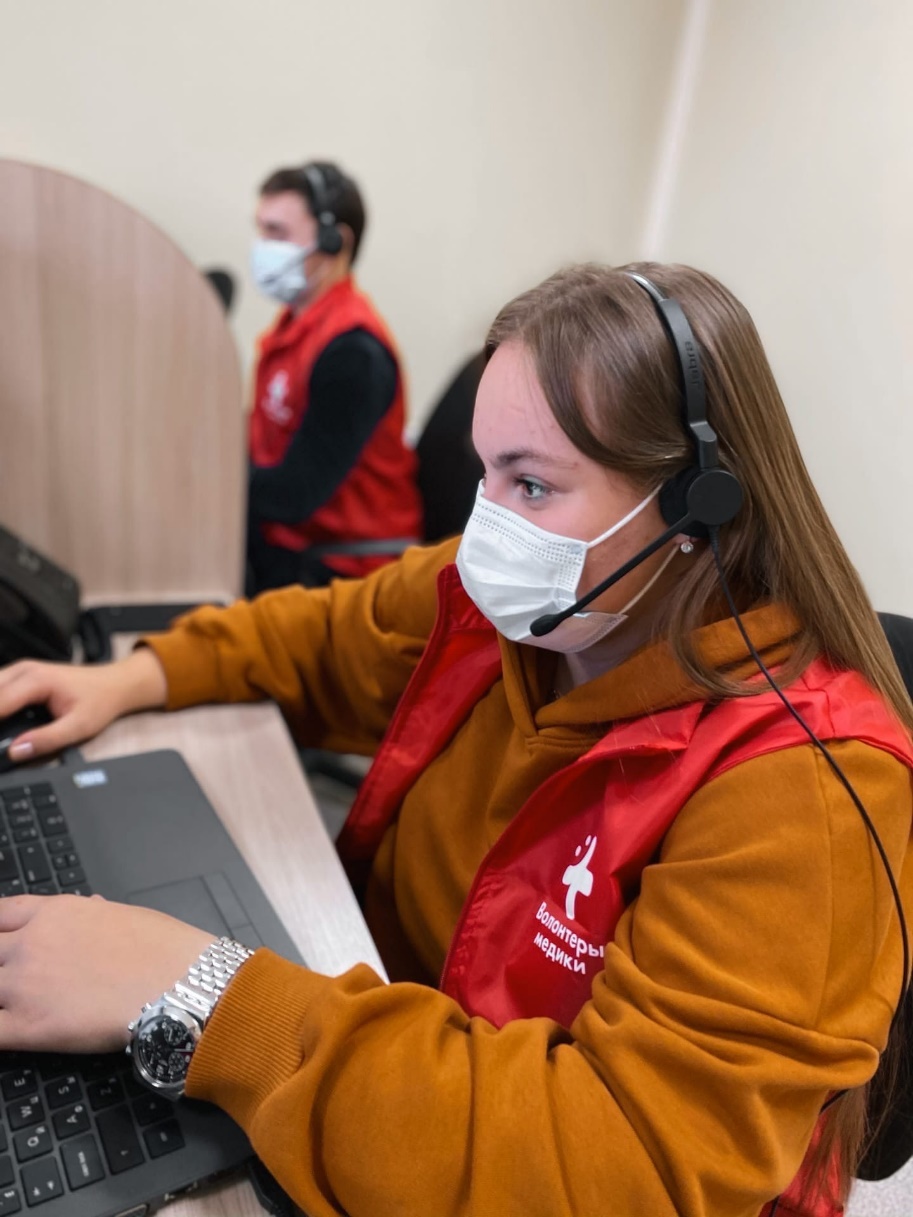 За весь период участия в акции волонтёрами было выполнено более 1850 заявок от маломобильных и пожилых граждан на оказание адресной помощи в доставке продуктов, лекарств и товаров первой необходимости.
Больше года Волонтеры-медики принимали участие во Всероссийской акции взаимопомощи #МыВместе. Ежедневно волонтеры выполняли заявки на оказание помощи пожилым и маломобильным гражданам.
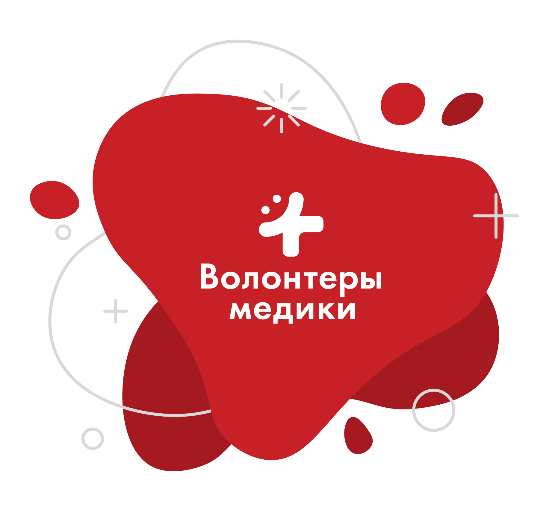 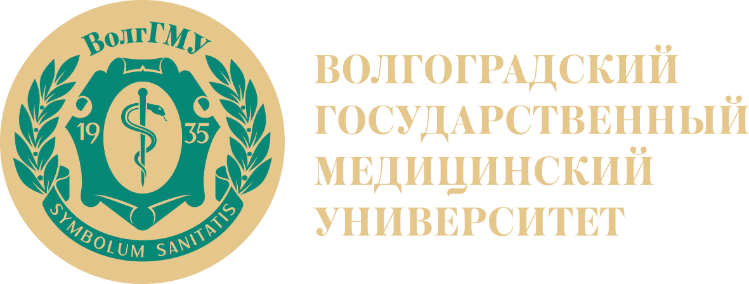 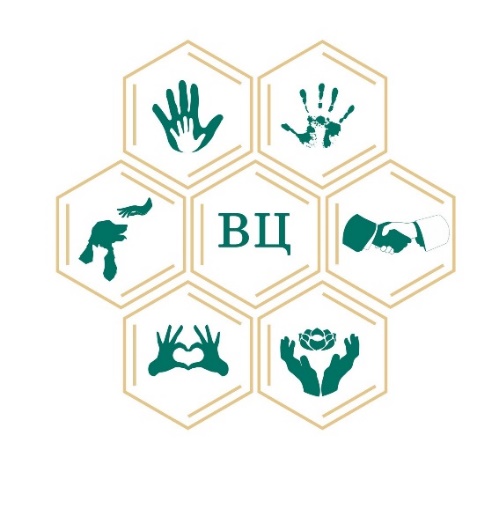 Гражданское воспитание
Волонтёрский центр Волгоградского государственного медицинского университета
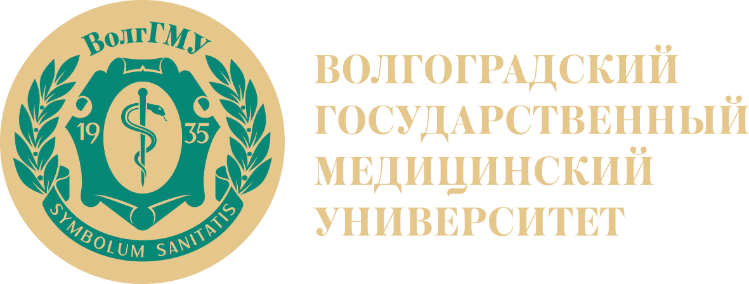 Волонтерский центр ВолгГМУ
Гражданское воспитание — это целенаправленный, нравственно обусловленный процесс освое­ния детьми и молодежью навыков демократического самоуправления, укрепления ответственности индивида за нравственный и правовой выбор, за максимальное развитие личностью собственных творческих способностей, их реализацию в интересах прогрессивного устойчивого развития общества и достижения собствен­ного жизненного успеха.
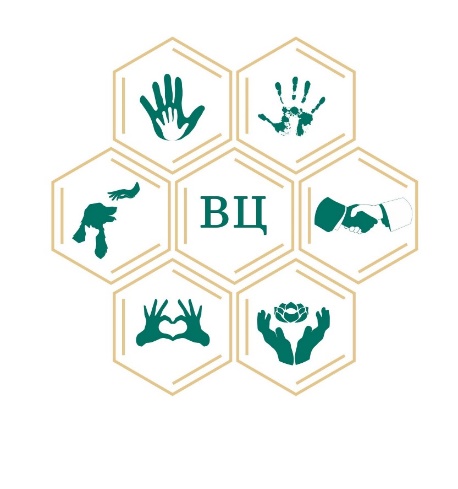 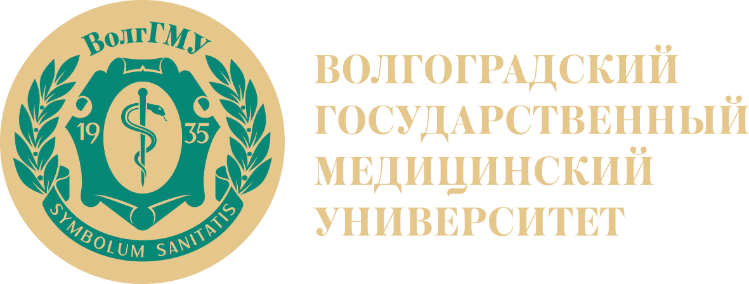 Волонтерский центр ВолгГМУ
на сайте http://dobro.ru
В сентябре 2021 года был вновь Волонтерский центр ВолгГМУ получил регистрацию на сайте DOBRO.RU.
Волонтерский центр объединил в себе несколько волонтерских движений Студенческого совета: «В добрые руки», «Шаг навстречу», «Здоровое поколение», «Доброволец».
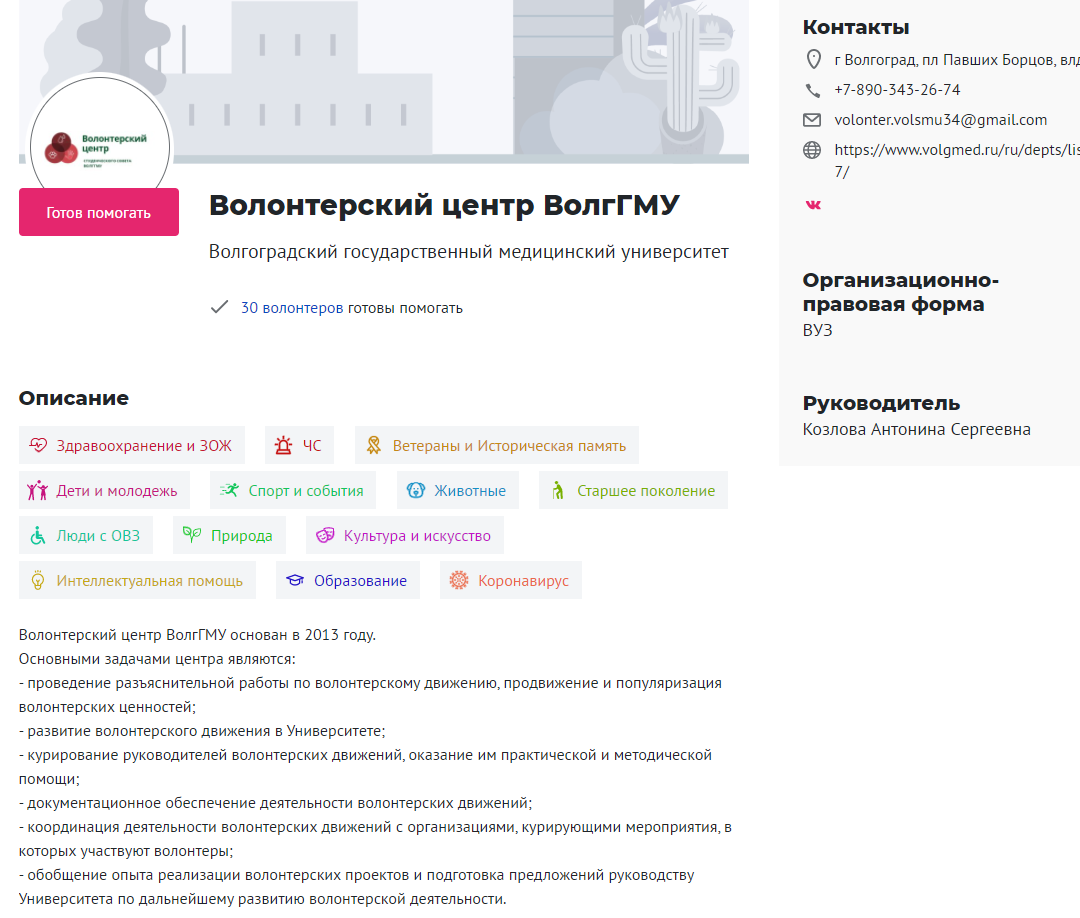 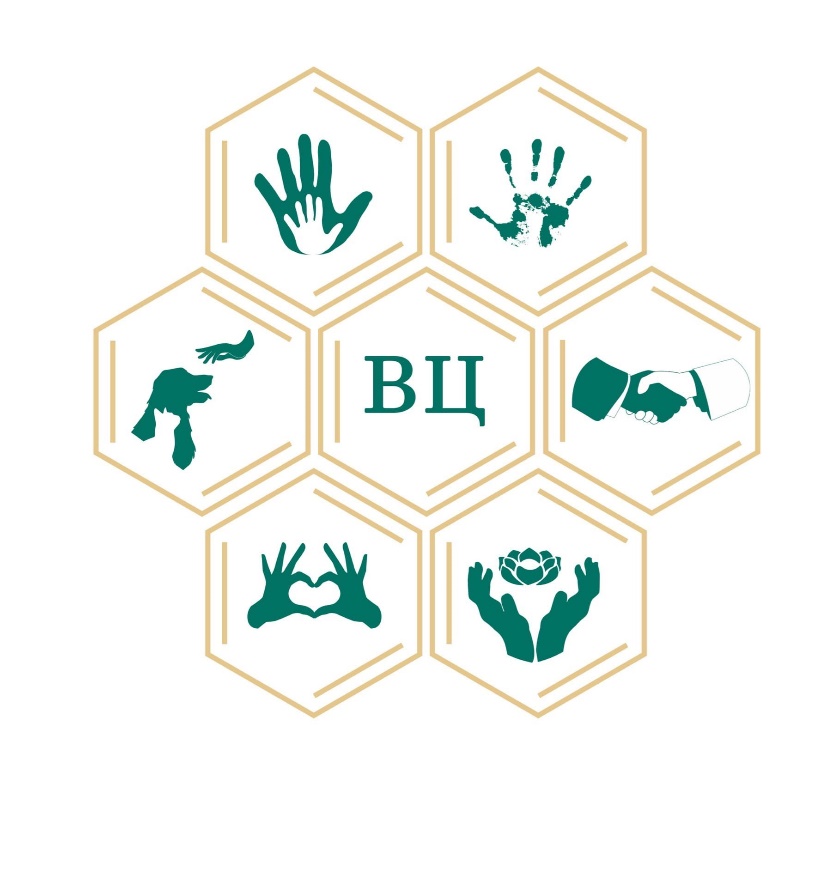 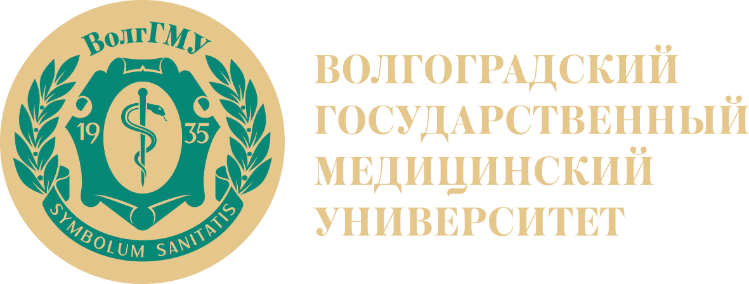 Основные задачи центра:

1) проведение разъяснительной работы по волонтерскому движению, продвижение и популяризация волонтерских ценностей
развитие волонтерского движения в Университете

2) курирование волонтерских движений, оказание им практической и методической помощи

3) обобщение опыта реализации волонтерских проектов и подготовка предложений руководству Университета по дальнейшему развитию волонтерской деятельности.
Волонтерский центр ВолгГМУ
Волонтерский центр
Движение
«В добрые руки»
Движение «Шаг навстречу»
Движение «Здоровое поколение»
Строительный отряд «Доброволец»
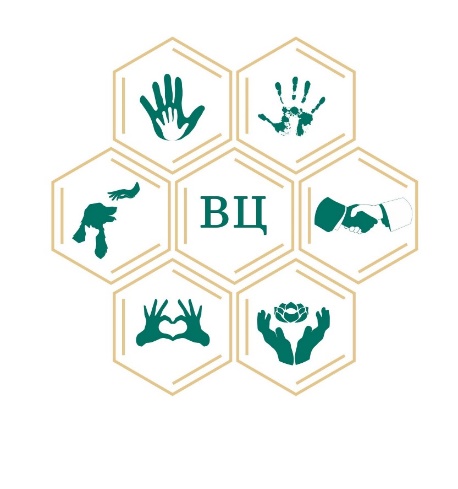 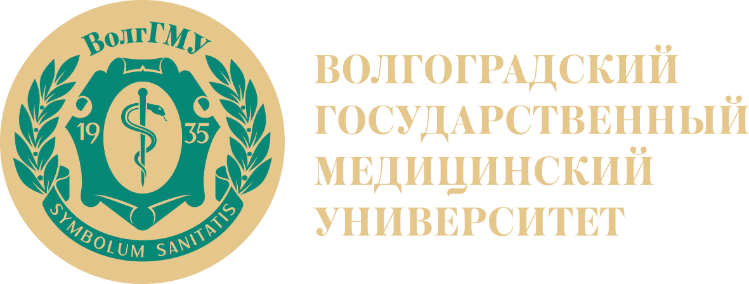 Волонтеры медики и COVID-19
В рамках направления «Помощь медицинским организациям» волонтеры-медики оказывали помощь инфекционным госпиталям Волгограда.
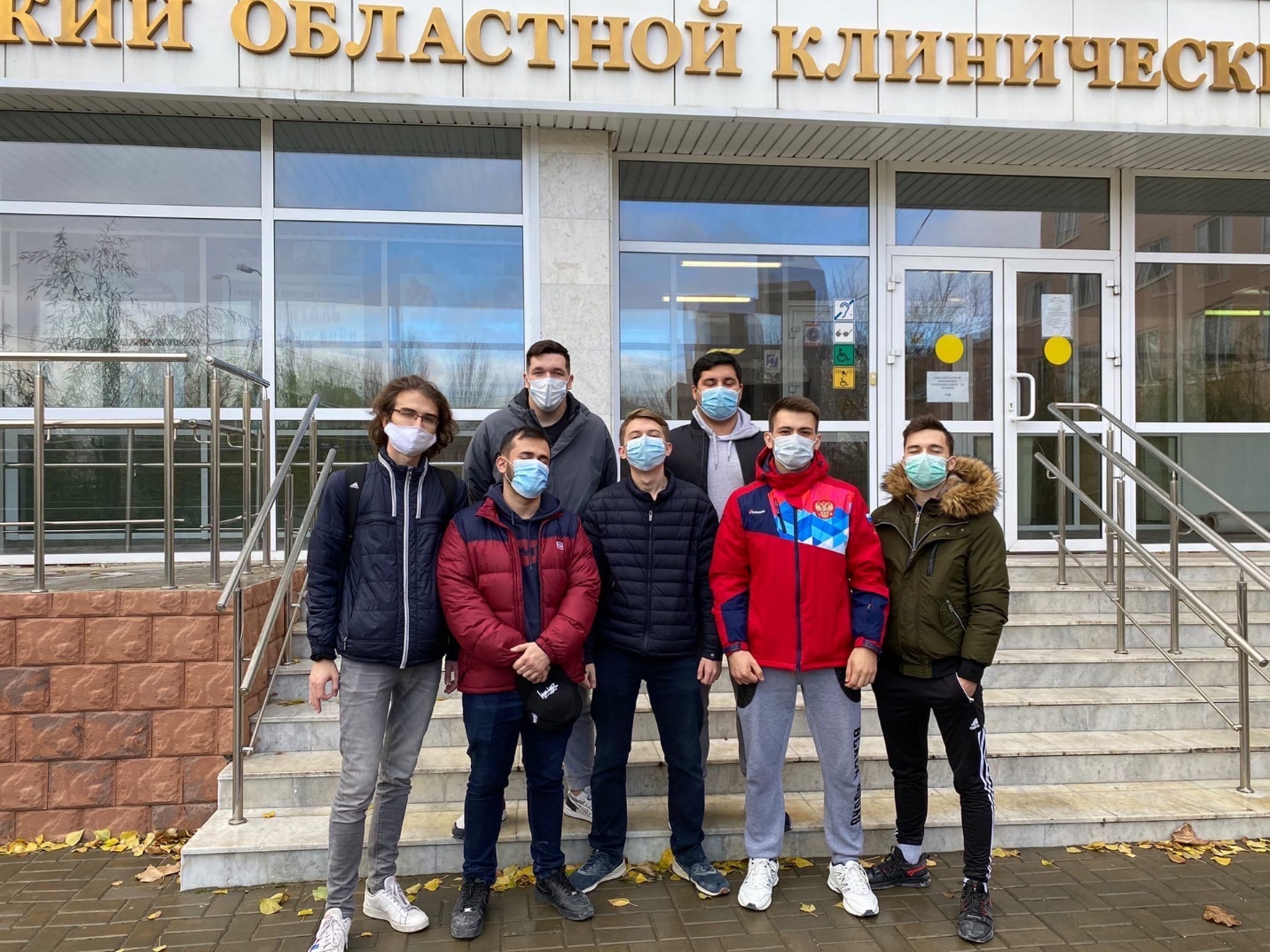 Добровольцы помогали в установке временных палаточных приемных отделений для пациентов с COVID-19, помогали в обустройстве ковидных отделений и т.д.
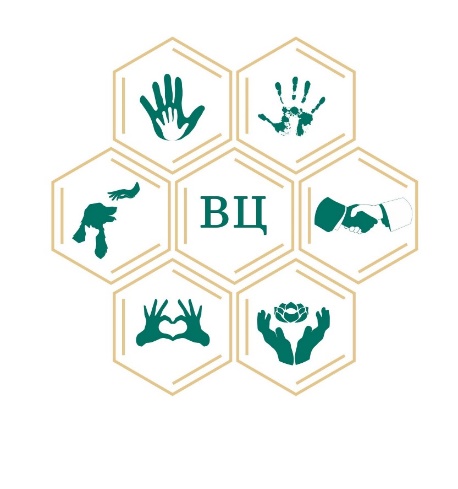 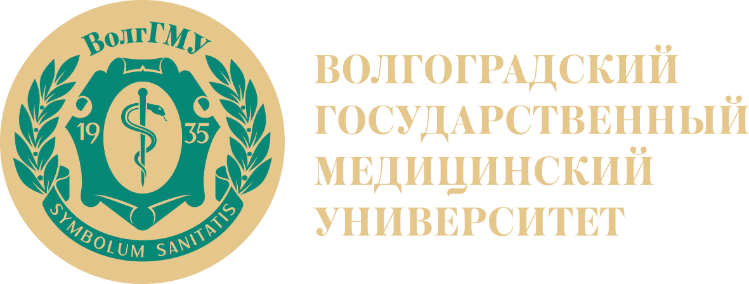 Волонтерский центр ВолгГМУ
Движение «В добрые руки»
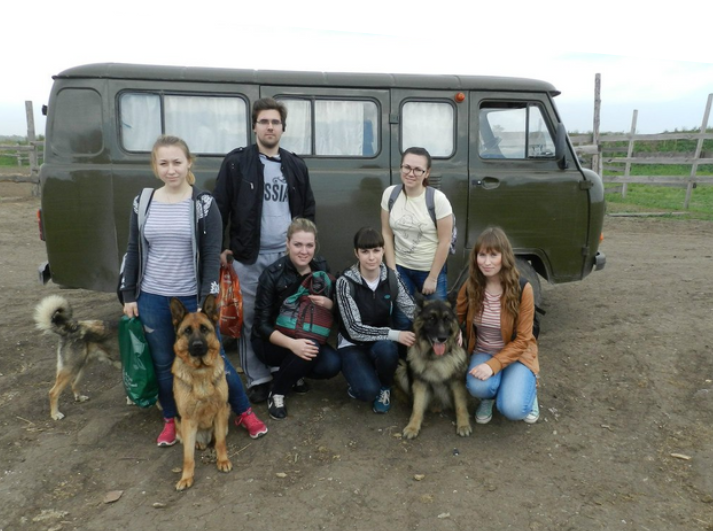 Деятельность волонтерского движения заключается в помощи бездомным животным, поиске для них нового дома и хозяев, а так же помощь приютам для бездомных животных
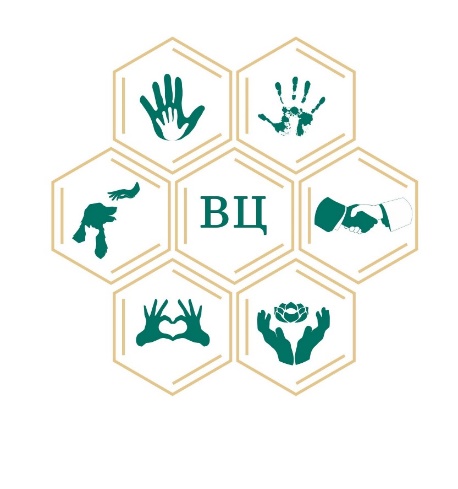 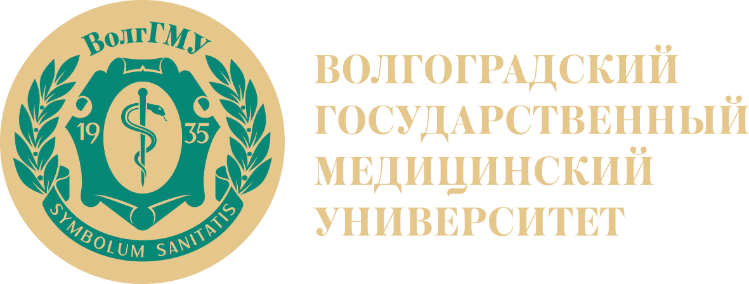 Волонтерский центр ВолгГМУ
Движение «Шаг навстречу»
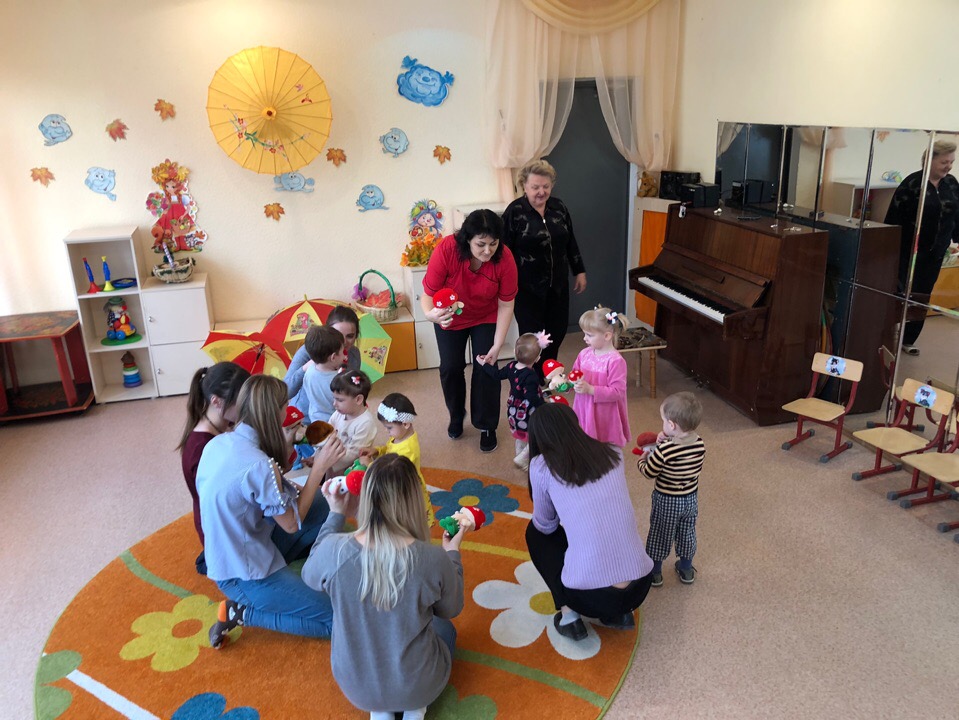 Деятельность волонтерского движения заключается в помощи детям, оказавшимся в трудной жизненной ситуации, а так же социализация детей инвалидов и сирот
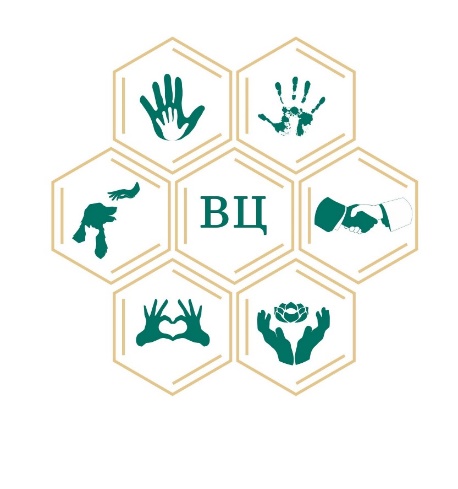 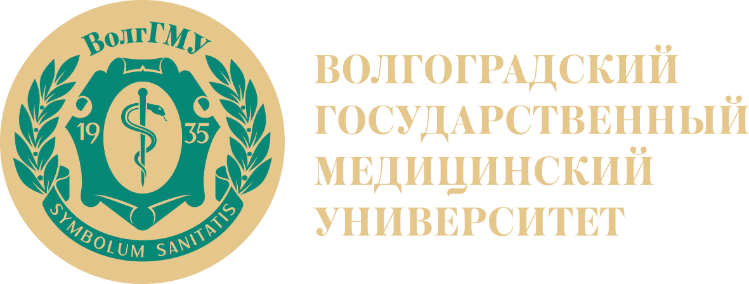 Волонтерский центр ВолгГМУ
Движение «Здоровое поколение»
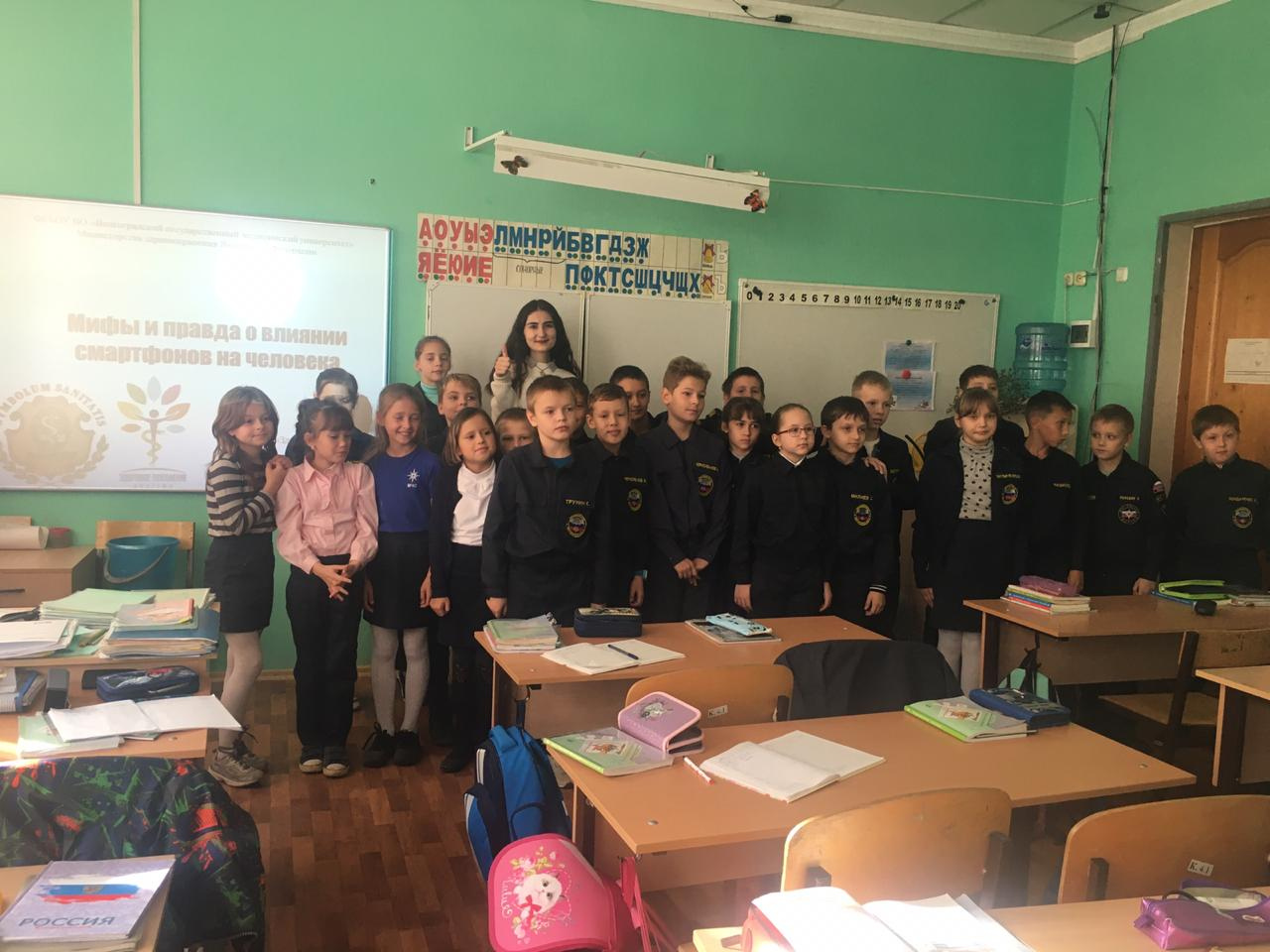 Деятельность волонтерского движения заключается в пропаганде здорового образа жизни среди лиц разных возрастных категорий
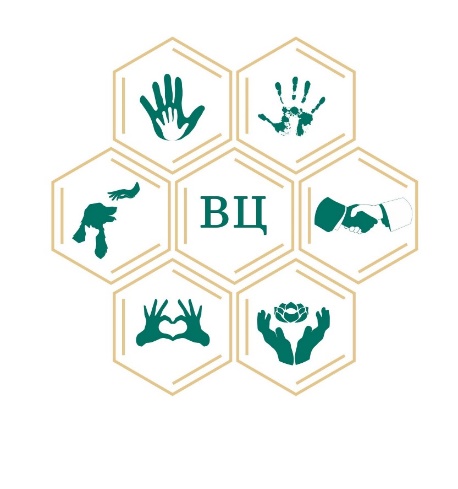 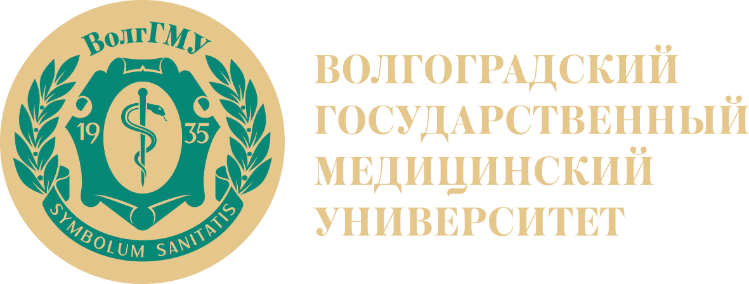 Волонтерский центр ВолгГМУ
Строительный отряд «Доброволец»
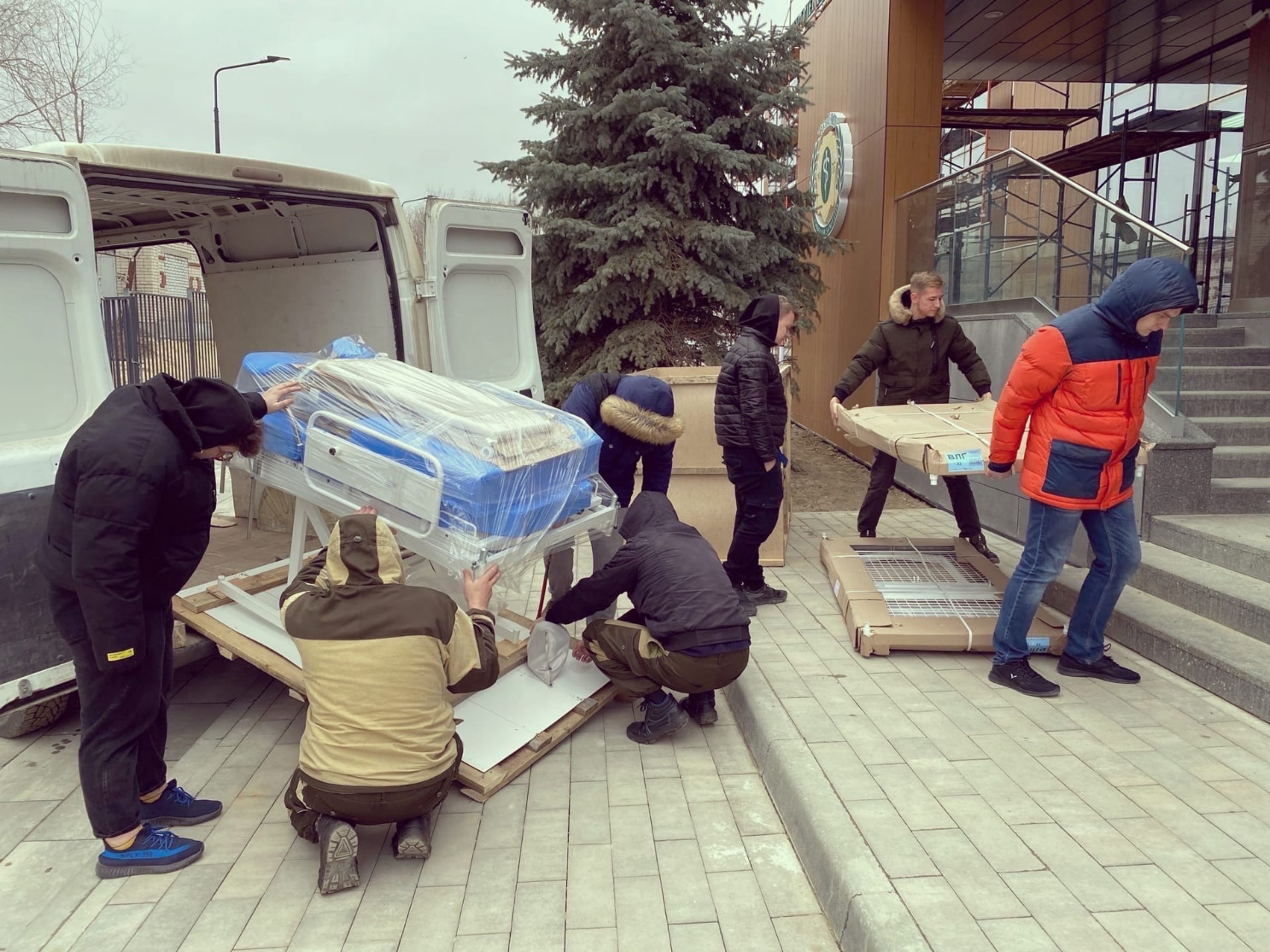 Деятельность волонтерского движения заключается в оказании физической помощи университету и больницам Волгограда.
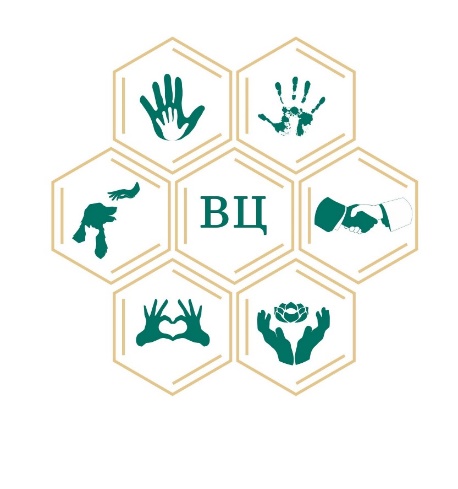 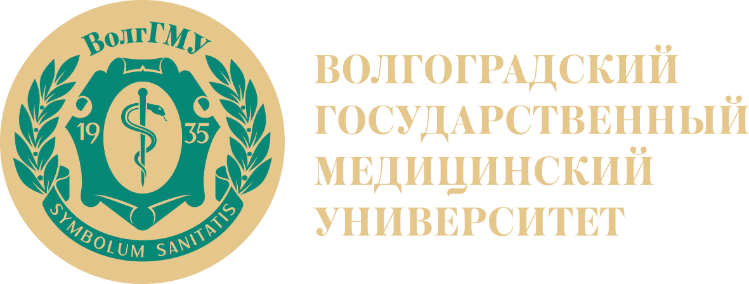 Волонтерская деятельность ВолгГМУ
То, что мы делаем для себя, – умирает вместе с нами, то, что мы делаем для других, – остается навеки

Альберт Пайк